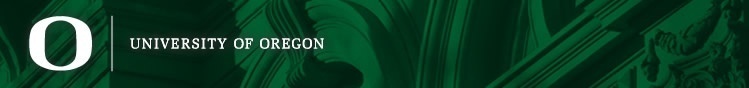 DRAFT
University of OregonFinancial Briefing
November 16th, 2016
UO Professional Development                                                                                                                        http://odt.uoregon.edu
Agenda
Background Budget Information
Non-Resident Tuition Dependency
FY15, FY16 and FY17 Budget Issues
FY18 Projected Major Cost Drivers
UO Professional Development                                                                                                                        http://odt.uoregon.edu
UO Budget Structure
Other Funds
E&G Funds
Grants and Contracts revenue
Auxiliary Revenue
Service Center Revenue
Designated Operations Revenue
Restricted gifts
Tuition revenue
State Appropriation
F&A Return
Overhead revenue
Fee revenue, interest earnings
Grants & Contracts
School & College Budgets
Plant Funds
Central Admin
Budgets
Auxiliary, Service Centers, and Designated Ops Funds
Institutional Expenses
(Debt, assessments, utilities, leases)
Restricted Gifts
UO Professional Development                                                                                                                        http://odt.uoregon.edu
Decreased levels of State Appropriation
UO Professional Development                                                                                                                        http://odt.uoregon.edu
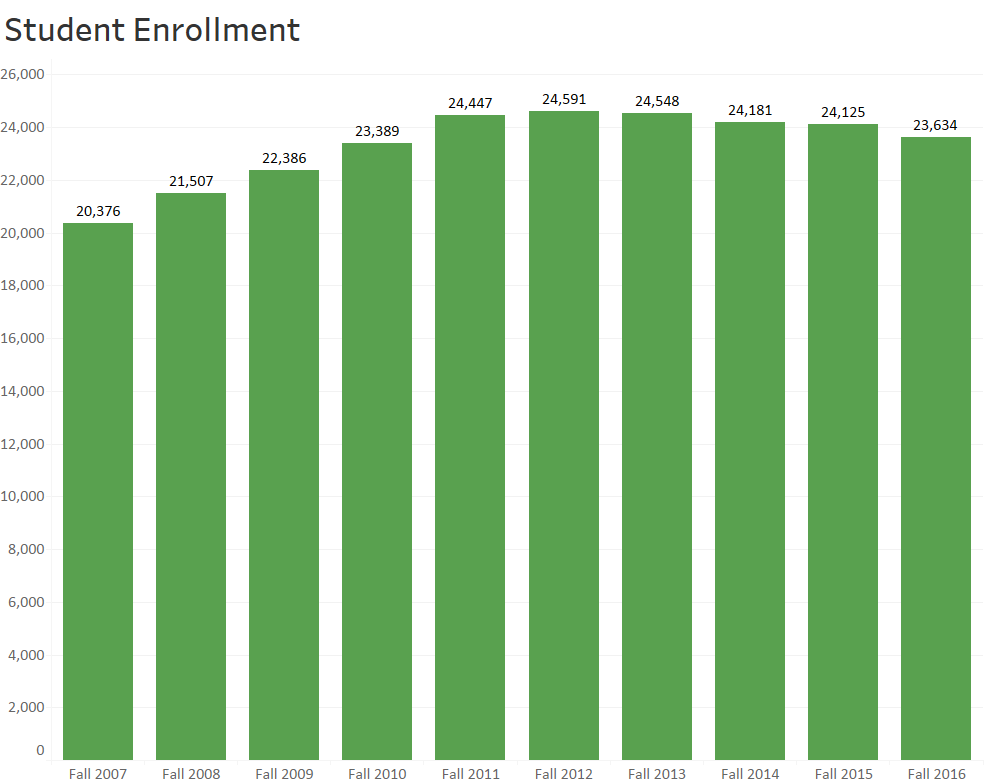 University Resources

FY2016 Major Revenue Streams (E&G Fund)
State Appropriation          $64.8 million
Resident Tuition               $104.0 million
Nonresident Tuition 	  $281.1 million
UO Professional Development                                                                                                                     http://odt.uoregon.edu
Increasing Dependence Upon Nonresident Tuition
FY2004 – Revenue Breakdown
FY2016 – Revenue Breakdown
UO Professional Development                                                                                                                     http://odt.uoregon.edu
UO Budget Structure
Other Funds
E&G Funds
Grants and Contracts revenue
Auxiliary Revenue
Service Center Revenue
Designated Operations Revenue
Restricted gifts
Tuition revenue
State Appropriation
F&A Return
Overhead revenue
Fee revenue, interest earnings
Grants & Contracts
School & College Budgets
Plant Funds
Central Admin
Budgets
Auxiliary, Service Centers, and Designated Ops Funds
Institutional Expenses
(Debt, assessments, utilities, leases)
Restricted Gifts
UO Professional Development                                                                                                                        http://odt.uoregon.edu
Context – E&G Fund
E&G Fund - Characteristics

80% funded with tuition revenue

Funds majority of activity in schools and colleges and administrative units

Over 80% invested in people 

E&G Fund – Recent History

FY15:  $10 million deficit ($6.5 million related to recurring issues)

FY16:  Balanced due to state investment and tuition increase

FY17:  Projections balanced due to tuition increase and cost containment efforts
UO Professional Development                                                                                                                     http://odt.uoregon.edu
[Speaker Notes: Defining how Sightlines breaks up the areas of project funding necessary to maintain a campus.
DM and CR are what this presentation concentrates on.
Definitions taken from APPA (Association of Physical Plant Administrators)]
Summary – Major E&G Fund Cost Drivers
*Does not include, increases to minimum wage, costs related to federal FLSA regulations changes regarding eligibility for overtime pay; further investments in diversity initiatives, or individual school/college/department investments.
UO Professional Development                                                                                                                     http://odt.uoregon.edu
[Speaker Notes: Defining how Sightlines breaks up the areas of project funding necessary to maintain a campus.
DM and CR are what this presentation concentrates on.
Definitions taken from APPA (Association of Physical Plant Administrators)]
FY18 E&G Fund Major Cost Drivers
UO Professional Development                                                                                                                     http://odt.uoregon.edu
[Speaker Notes: Defining how Sightlines breaks up the areas of project funding necessary to maintain a campus.
DM and CR are what this presentation concentrates on.
Definitions taken from APPA (Association of Physical Plant Administrators)]
FY18 E&G Fund Major Cost Drivers (continued)
UO Professional Development                                                                                                                     http://odt.uoregon.edu
[Speaker Notes: Defining how Sightlines breaks up the areas of project funding necessary to maintain a campus.
DM and CR are what this presentation concentrates on.
Definitions taken from APPA (Association of Physical Plant Administrators)]
FY18 E&G Fund Major Cost Drivers (continued)
UO Professional Development                                                                                                                     http://odt.uoregon.edu
[Speaker Notes: Defining how Sightlines breaks up the areas of project funding necessary to maintain a campus.
DM and CR are what this presentation concentrates on.
Definitions taken from APPA (Association of Physical Plant Administrators)]
Summary – Major E&G Fund Cost Drivers
*Does not include, increases to minimum wage, costs related to federal FLSA regulations changes regarding eligibility for overtime pay; further investments in diversity initiatives, or individual school/college/department investments.
UO Professional Development                                                                                                                     http://odt.uoregon.edu
[Speaker Notes: Defining how Sightlines breaks up the areas of project funding necessary to maintain a campus.
DM and CR are what this presentation concentrates on.
Definitions taken from APPA (Association of Physical Plant Administrators)]
Current Service Level Analysis
Sample Figures Only for Easy Math
FY16 / FY17 - $100 million
FY18 / FY19 - $103 million
FY2016
$49 M
FY2017
$51M
FY2018
$50.5M
-1.0%
FY2019
$52.5M
4.0%
3.0%
CSL
FY16 / FY17 - $100 million
FY18 / FY19 - $108 million
FY2017
$51M
7.9%
CSL
FY2016
$49 M
FY2018
$52.9
3.8%
FY2019
$55.1M
4.2%
UO Professional Development                                                                                                                     http://odt.uoregon.edu
[Speaker Notes: Defining how Sightlines breaks up the areas of project funding necessary to maintain a campus.
DM and CR are what this presentation concentrates on.
Definitions taken from APPA (Association of Physical Plant Administrators)]